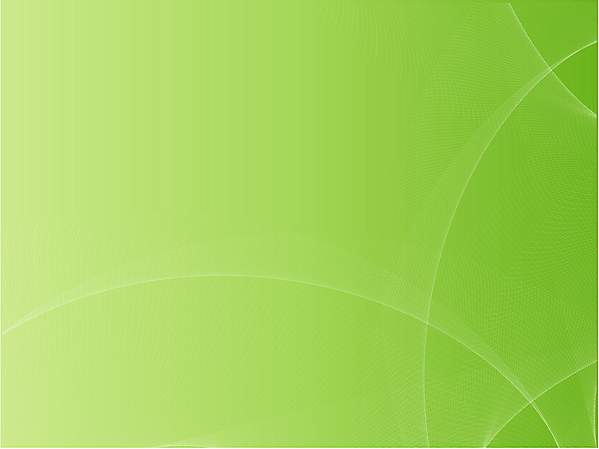 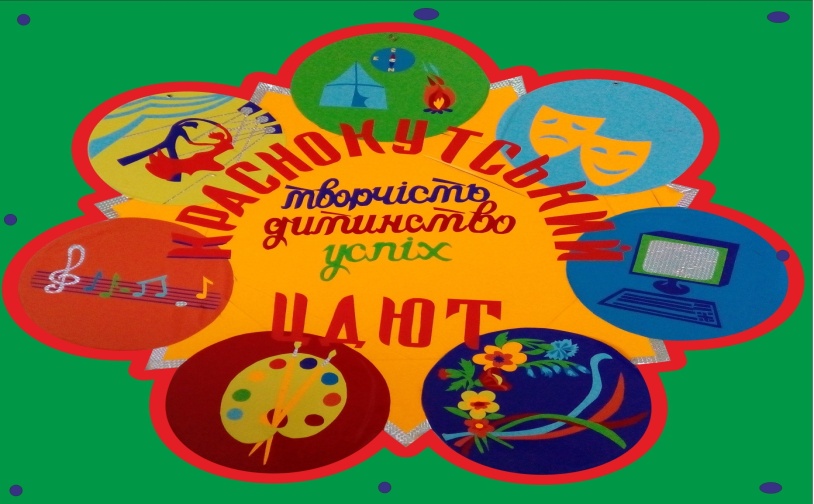 Про  співпрацю Краснокутського центру дитячої та юнацької творчості  
із закладами загальної середньої освіти протягом 
протягом 2019/2020 навчального року
Бутенко С.В.,  директор   Краснокутського ЦДЮТ   19.02.2020
[Speaker Notes: № з/п№ з/п
Назва закладу, на базі якого працюють гуртки
Кількість гуртків
У них вихованців
1.
Вꞌязівська ЗОШ І-ІІІ ступенів
2
45
2.
Колонтаївська ЗОШ І-ІІІ ступені
2
40
3.
Олексіївська ЗОШ І-ІІІ ступенів
1
20
4.
Каплунівський НВК
1
21
5.
Городнянська ЗОШ І-ІІ ступенів
2
42
6.
Костянтинівський ліцей
1
25
7.
Слобідська ЗОШ І-ІІ ступенів
1
20
8.
Дублянська ЗОШ І-ІІІ ступенів
2
45
9.
Козіївська ЗОШ І-ІІІ ступенів
3
66
10.
Качалівська ЗОШ І-ІІІ ступенів
2
48
11.
Пархомівська ЗОШ І-ІІІ ступенів
2
49
12.
Мурафська ЗОШ І-ІІІ ступенів
4
96
13.
Краснокутська ЗОШ І-ІІІ ступенів №2
2
49
14.
Краснокутська гімназія
8
179
15.
Пархомівський музей
1
24
16.
Мурафський СБК
4
84

Назва закладу, на базі якого працюють гуртки
Кількість гуртків
У них вихованців
1.
Вꞌязівська ЗОШ І-ІІІ ступенів
2
45
2.
Колонтаївська ЗОШ І-ІІІ ступені
2
40
3.
Олексіївська ЗОШ І-ІІІ ступенів
1
20
4.
Каплунівський НВК
1
21
5.
Городнянська ЗОШ І-ІІ ступенів
2
42
6.
Костянтинівський ліцей
1
25
7.
Слобідська ЗОШ І-ІІ ступенів
1
20
8.
Дублянська ЗОШ І-ІІІ ступенів
2
45
9.
Козіївська ЗОШ І-ІІІ ступенів
3
66
10.
Качалівська ЗОШ І-ІІІ ступенів
2
48
11.
Пархомівська ЗОШ І-ІІІ ступенів
2
49
12.
Мурафська ЗОШ І-ІІІ ступенів
4
96
13.
Краснокутська ЗОШ І-ІІІ ступенів №2
2
49
14.
Краснокутська гімназія
8
179
15.
Пархомівський музей
1
24
16.
Мурафський СБК
4
84]
За кошти субвенції  9 гуртків фінансують селищні ради
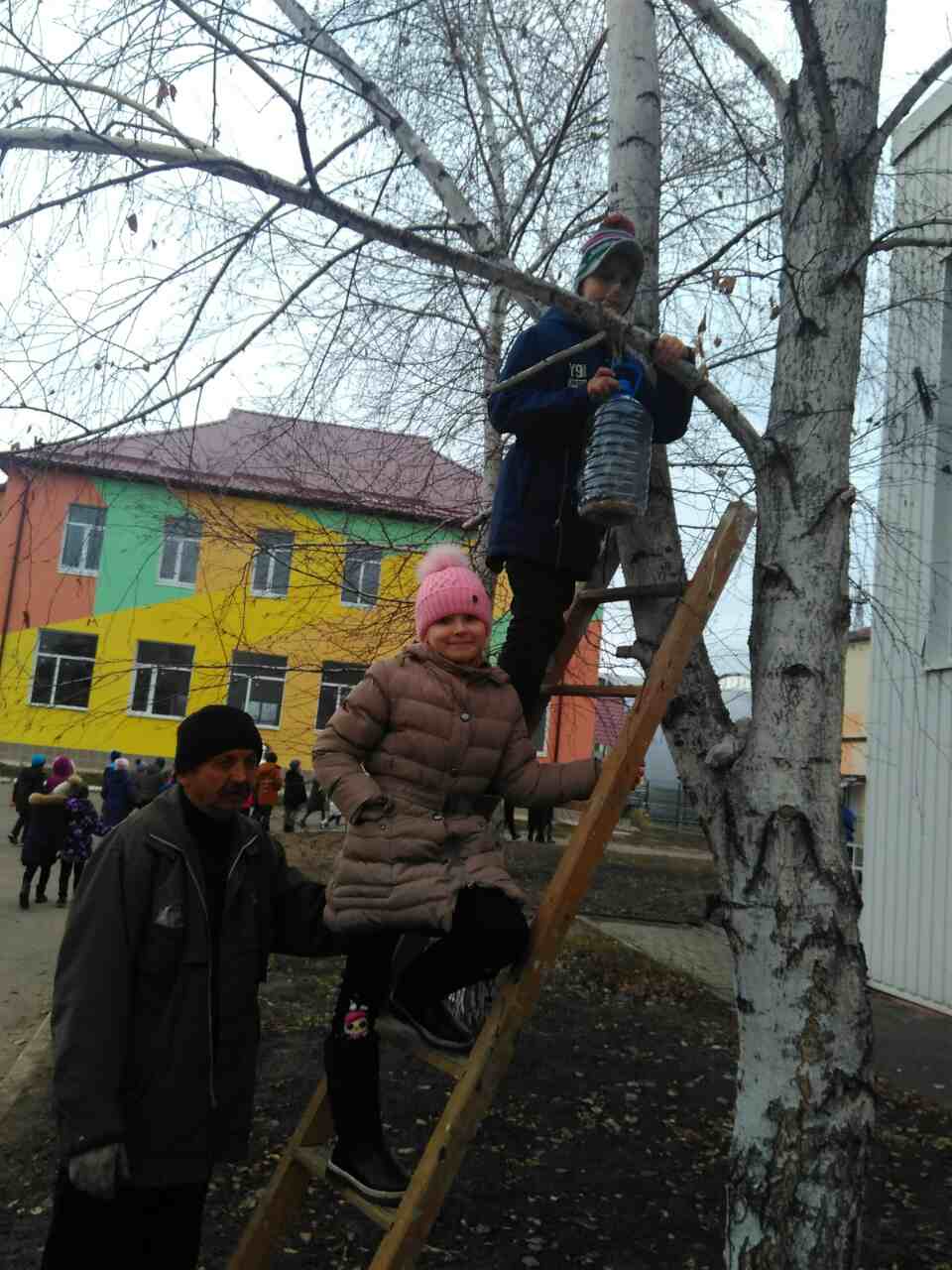 Екологічне виховання
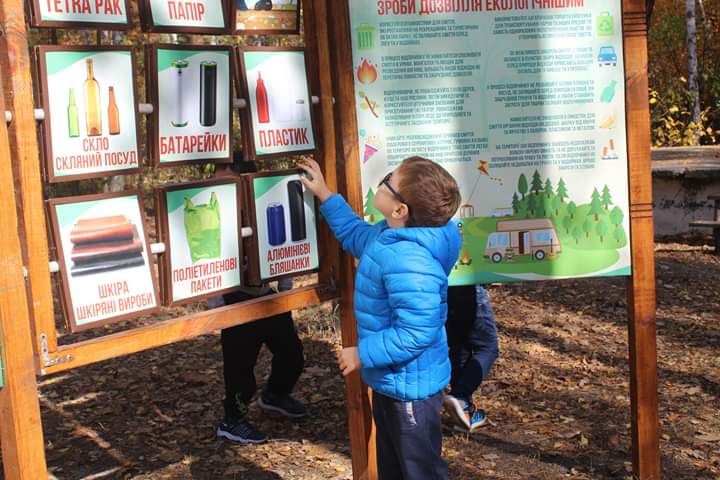 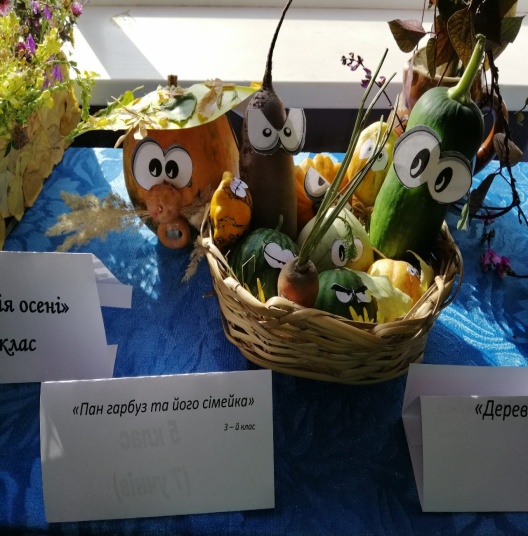 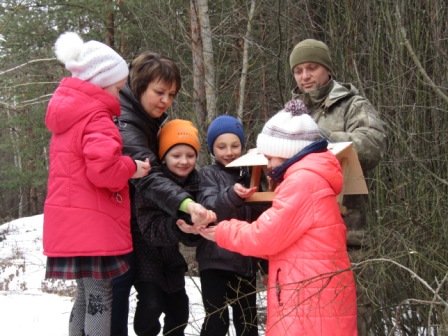 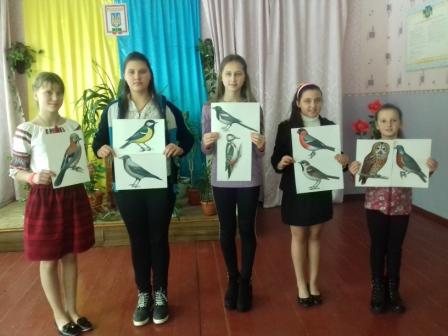 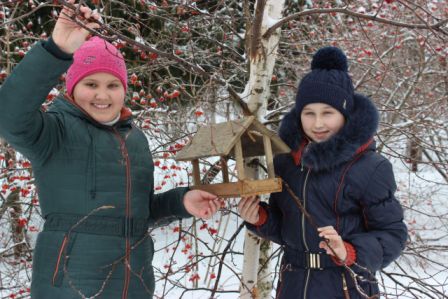 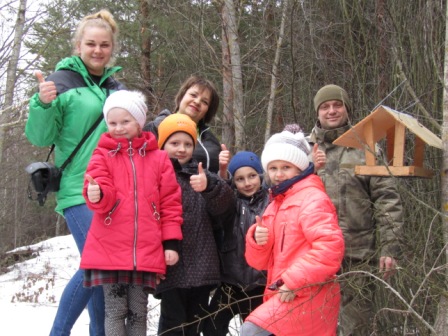 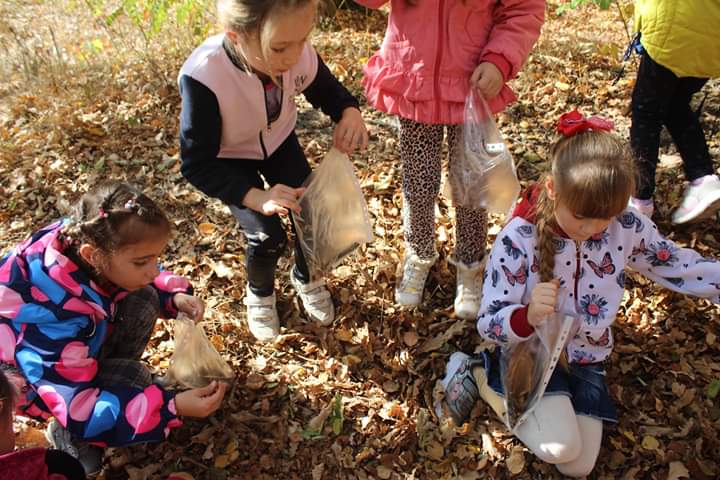 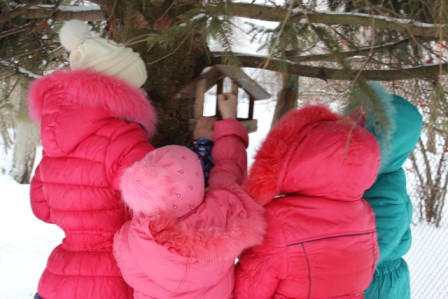 Краєзнавча робота
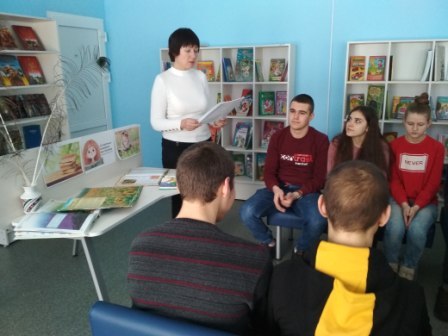 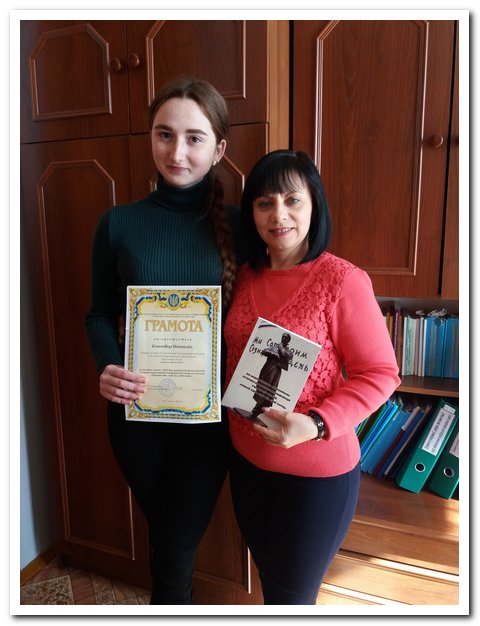 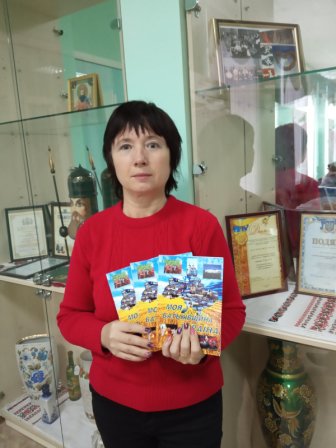 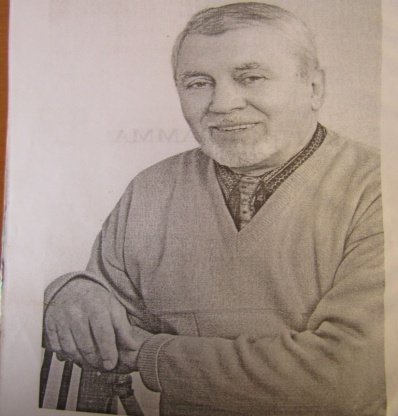 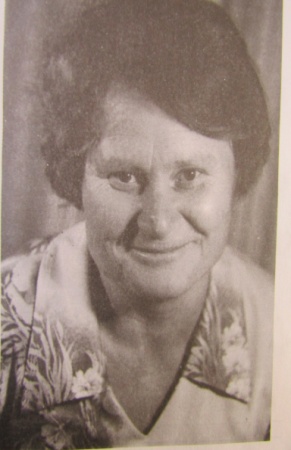 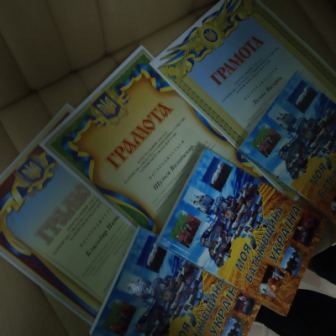 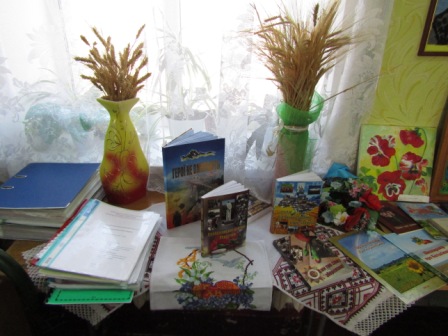 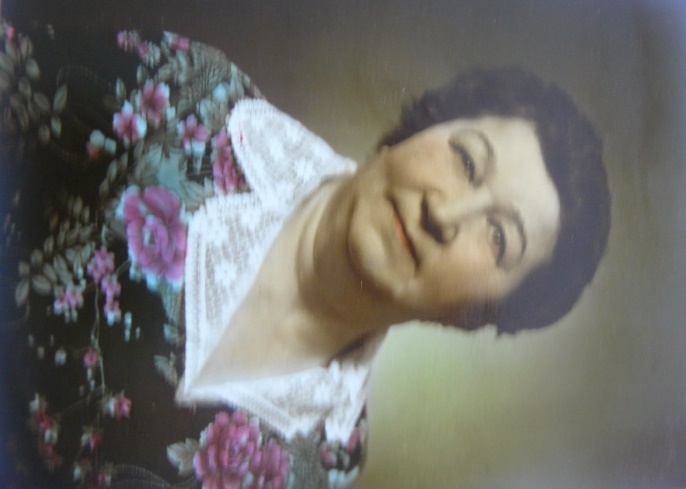 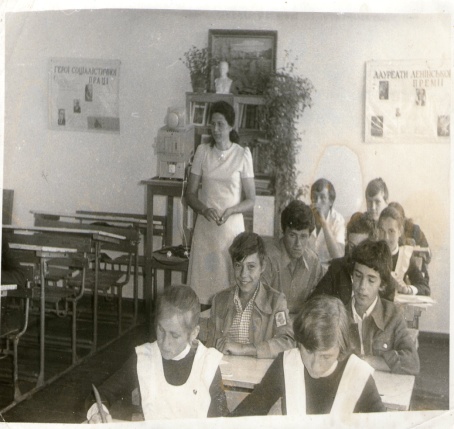 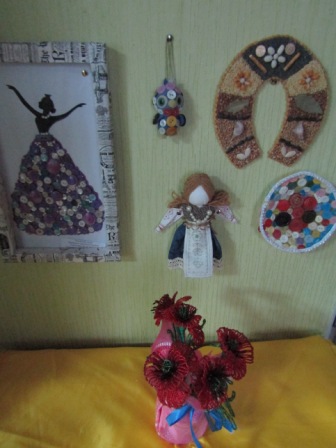 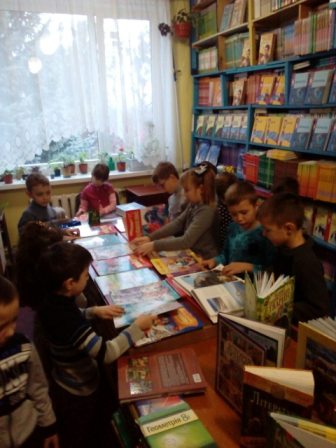 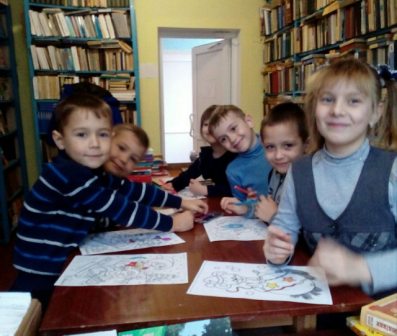 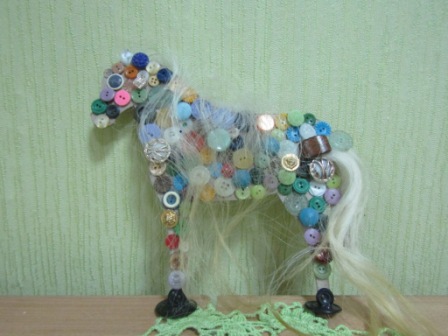 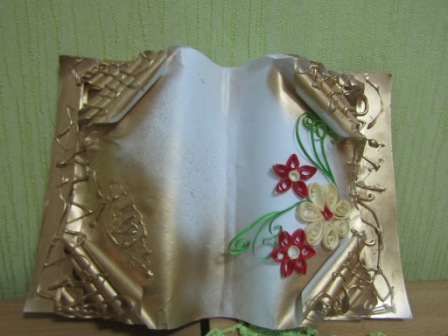 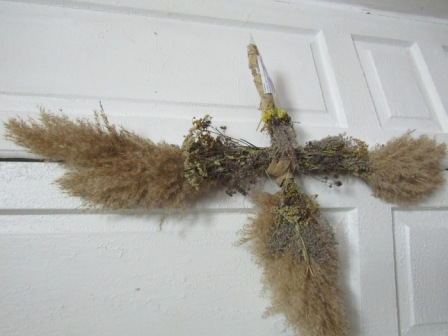 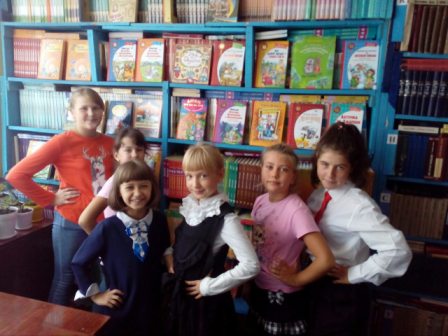 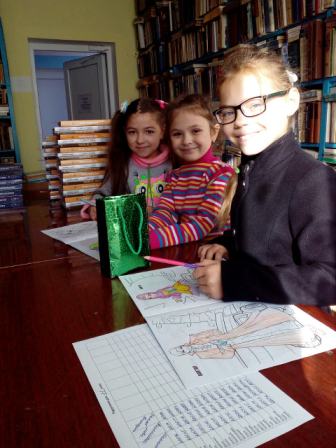 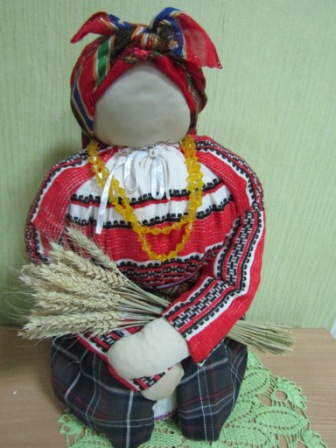 Патріотичне виховання
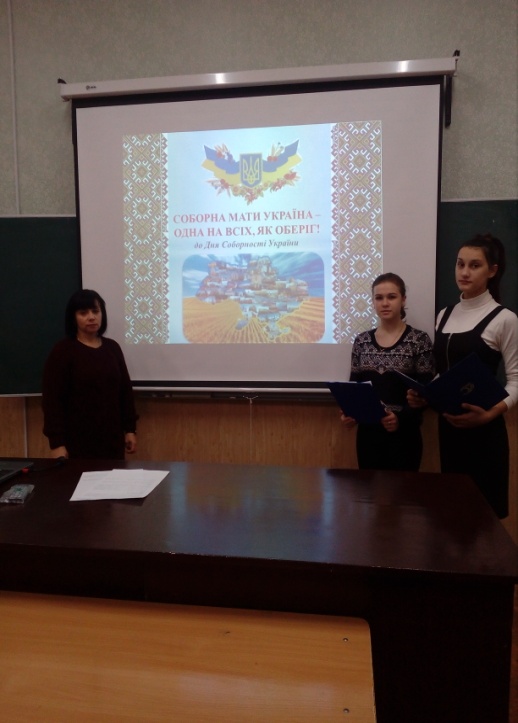 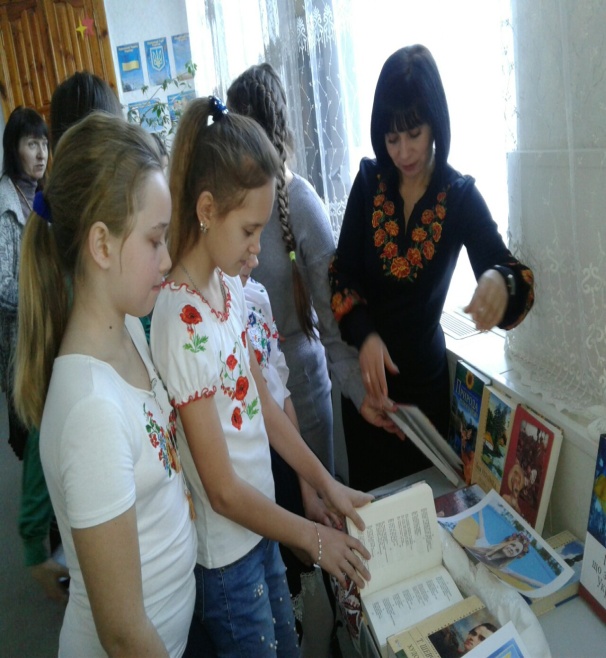 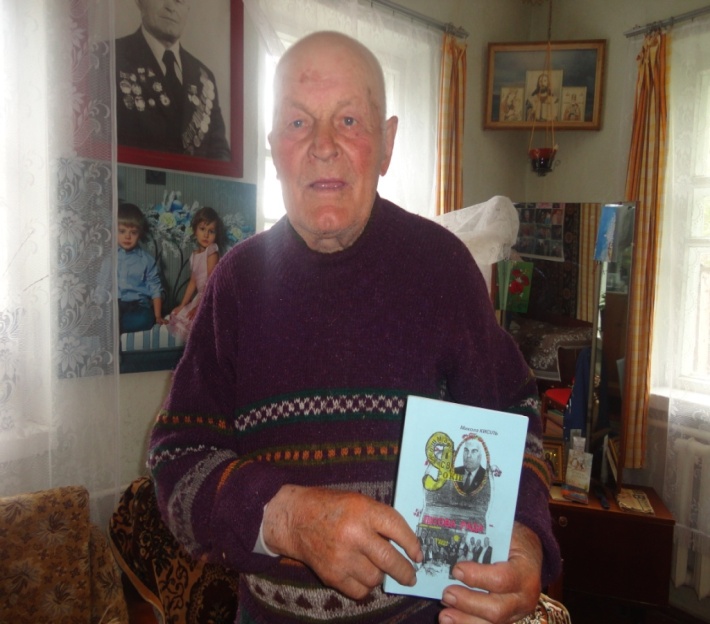 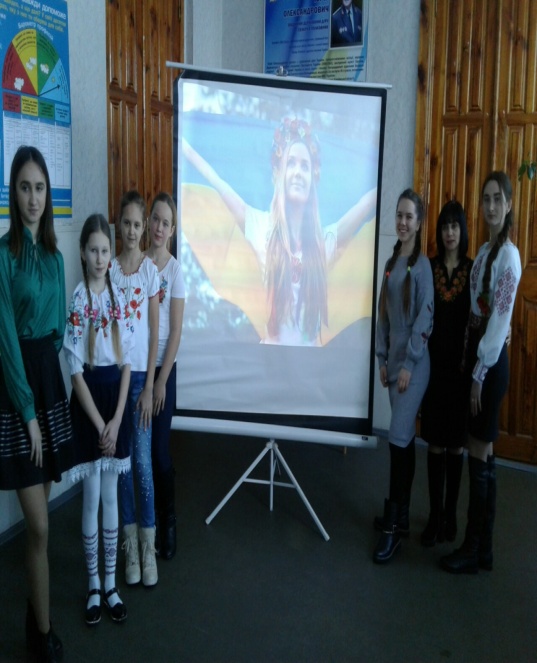 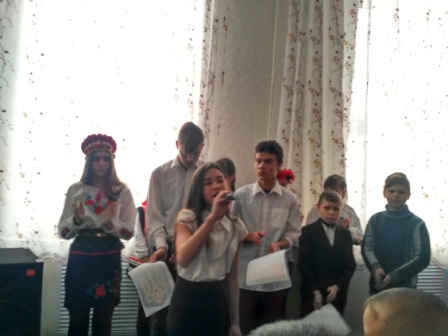 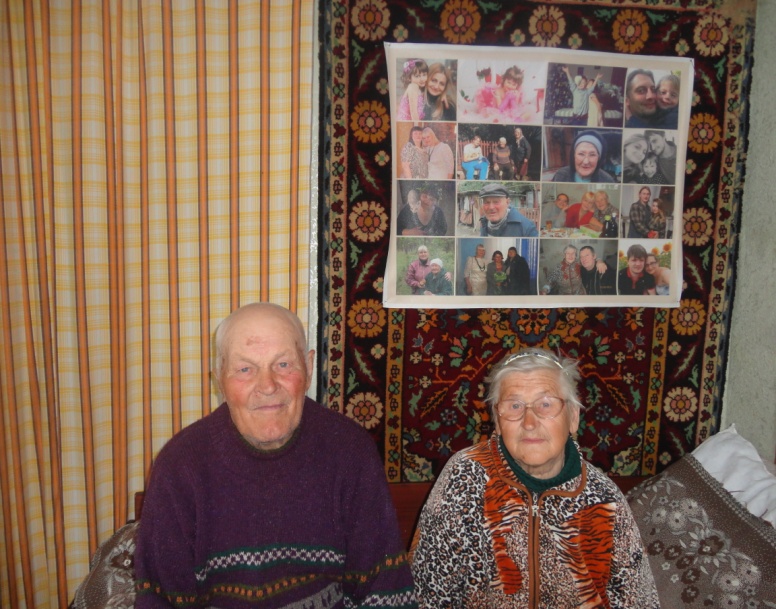 «Праця – не просто засіб виховання. Це сама суть, зміст життя колективу й особистості. … тільки в праці - у віддачі фізичних і духовних сил для людей…- можливі відносини обов’язку, відповідальності , вимогливості»  В.Сухомлинський
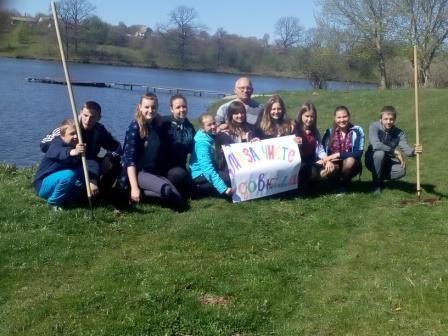 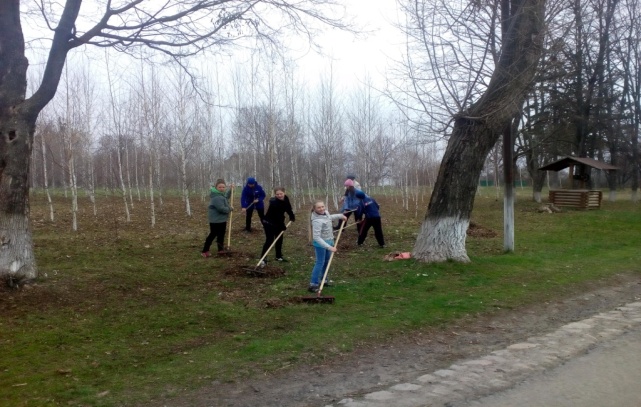 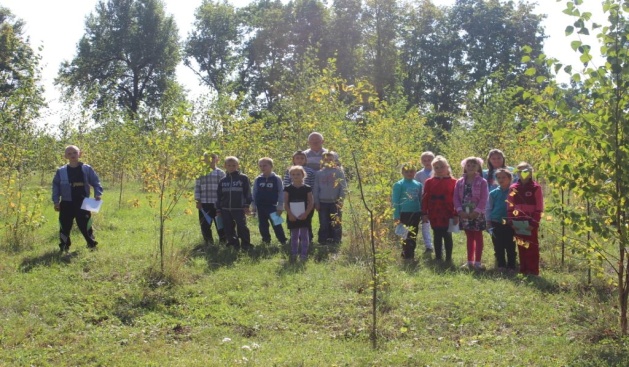 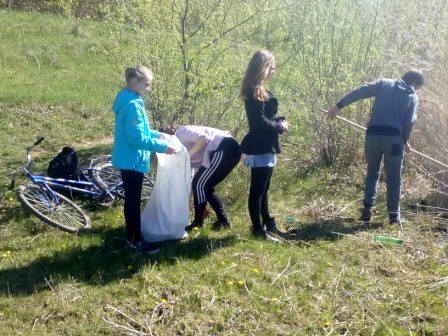 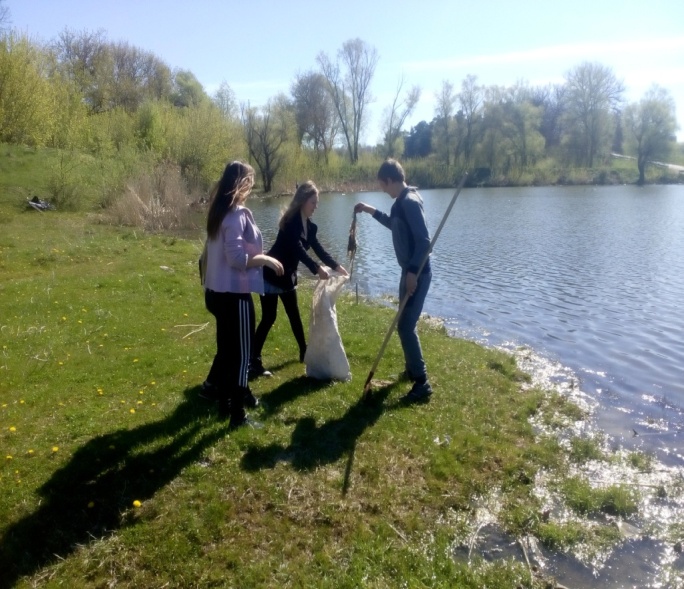 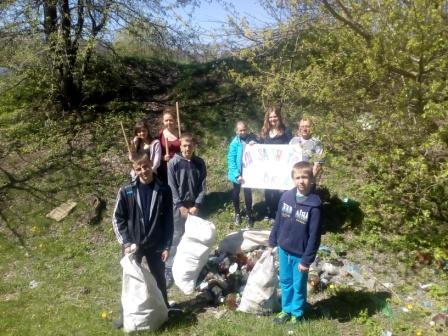 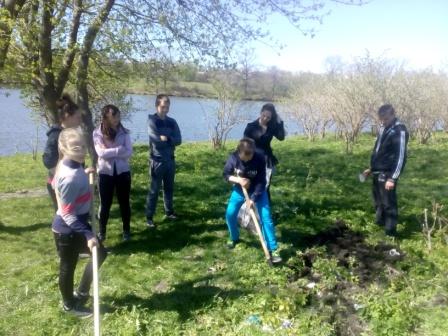 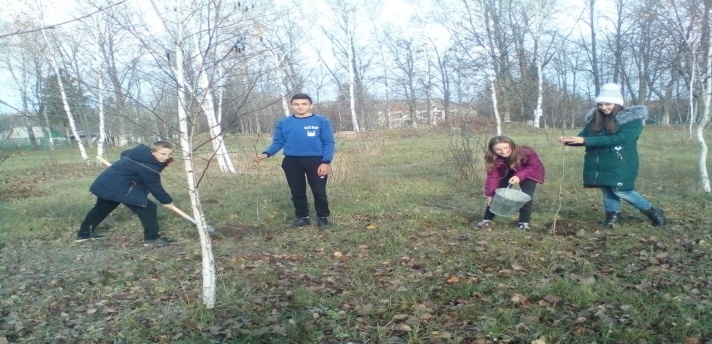 Оздоровче виховання
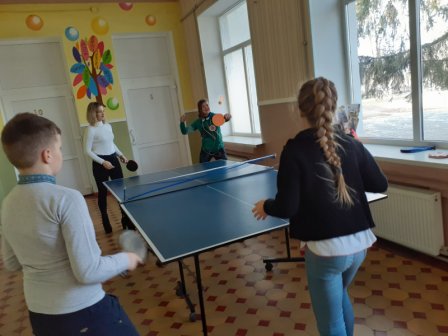 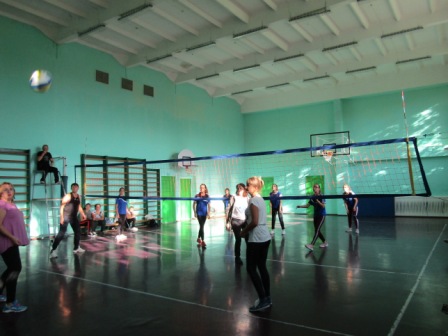 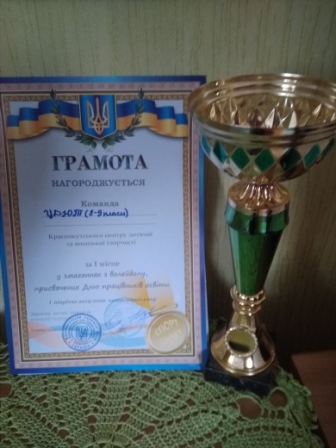 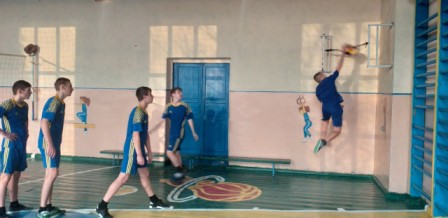 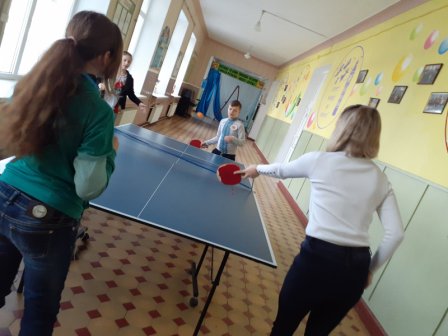 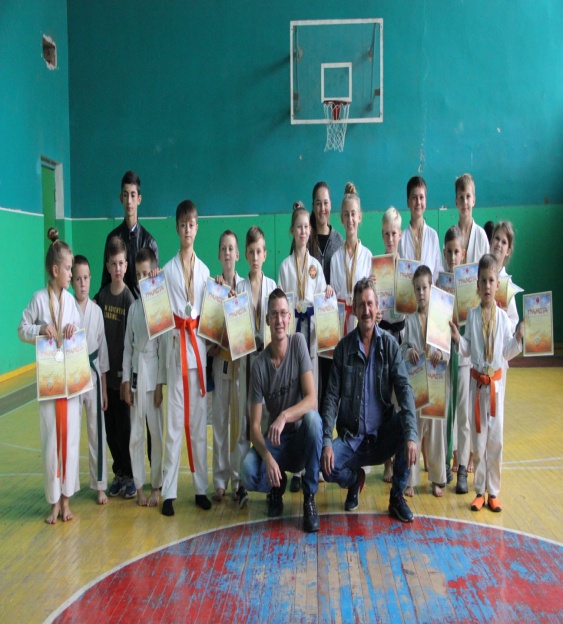 М.Рильський
«Ми працю любимо, що в творчість перейшла»
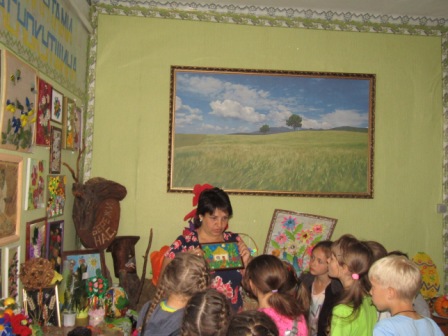 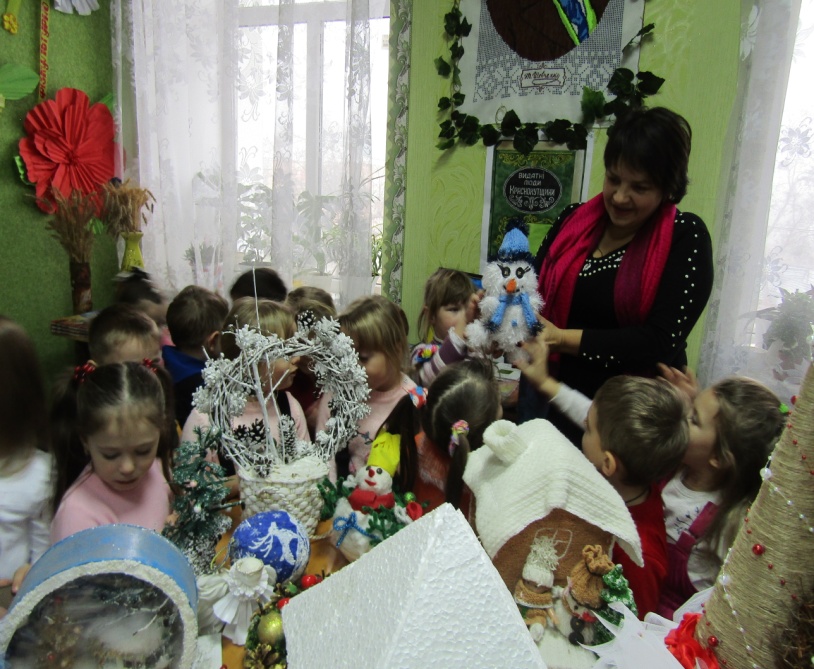 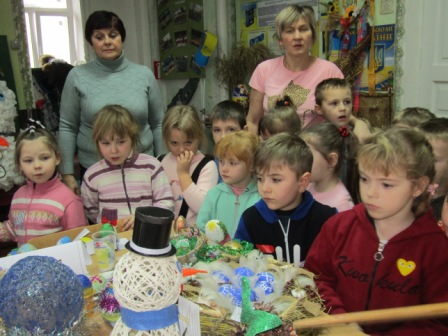 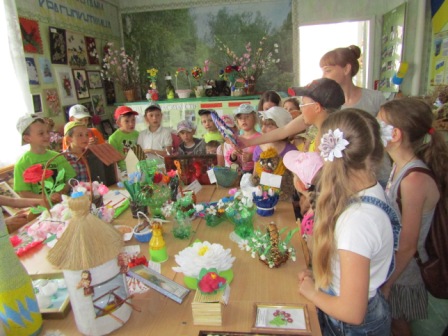 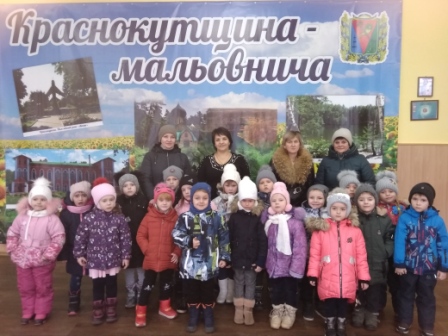 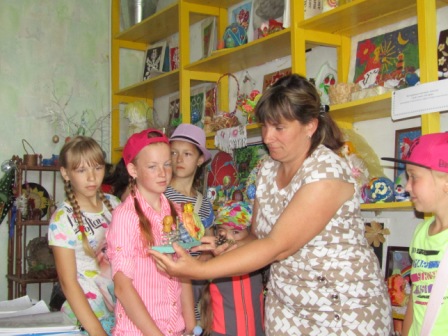 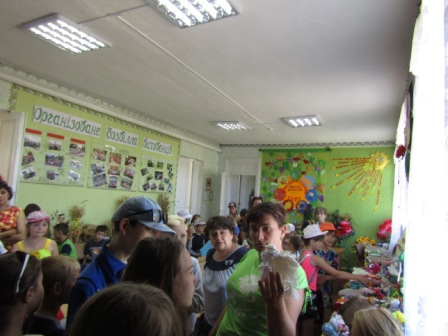 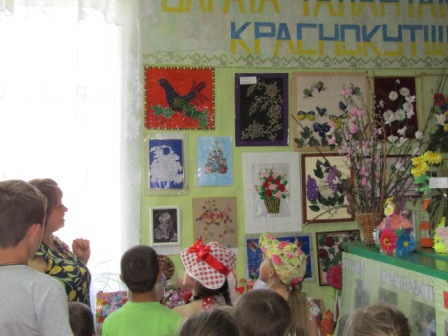 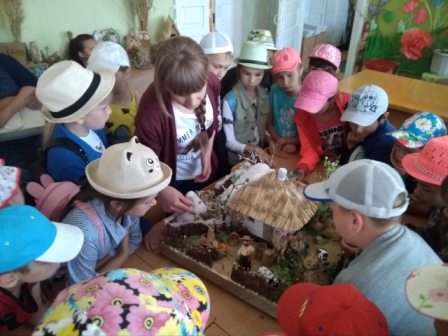 Організація екскурсійної діяльності 
під час шкільних канікул
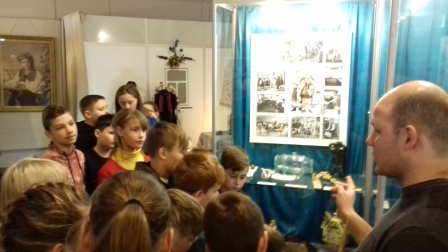 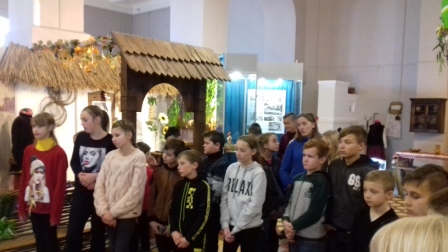 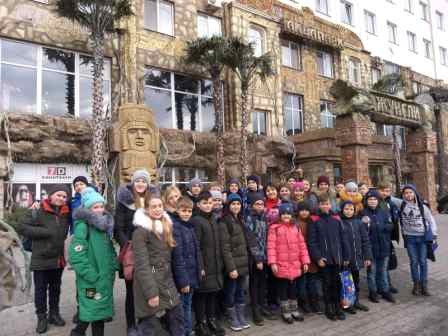 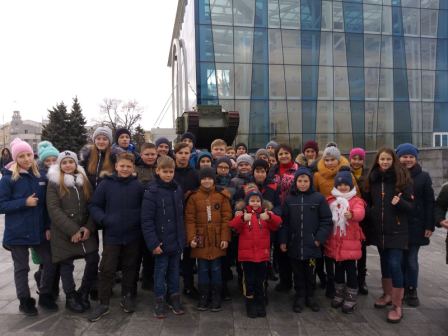 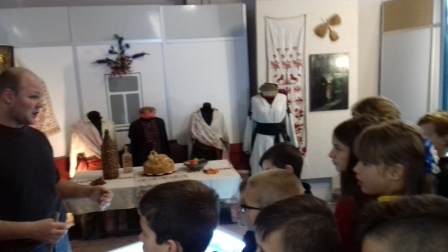 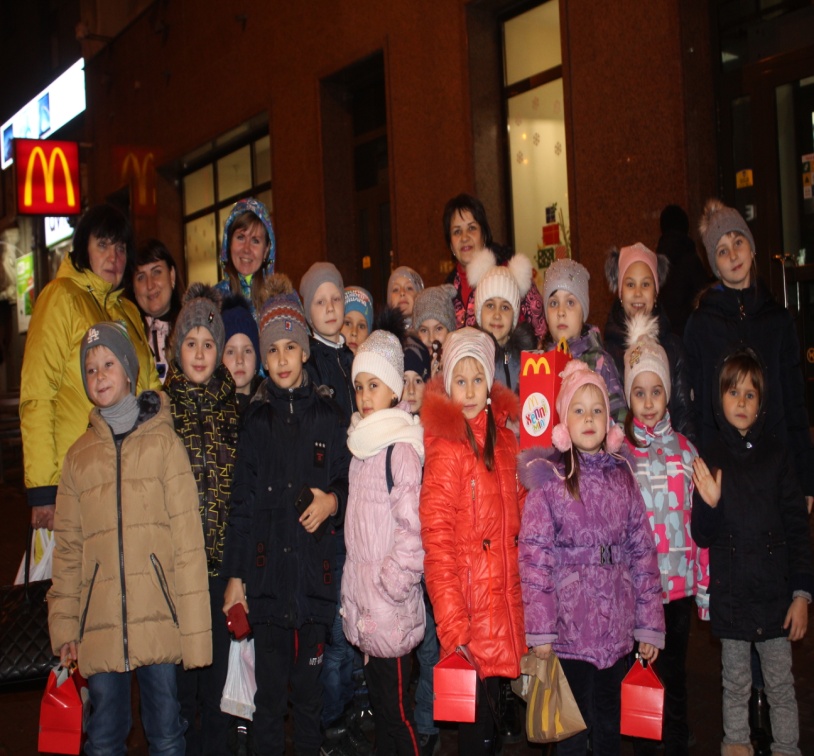 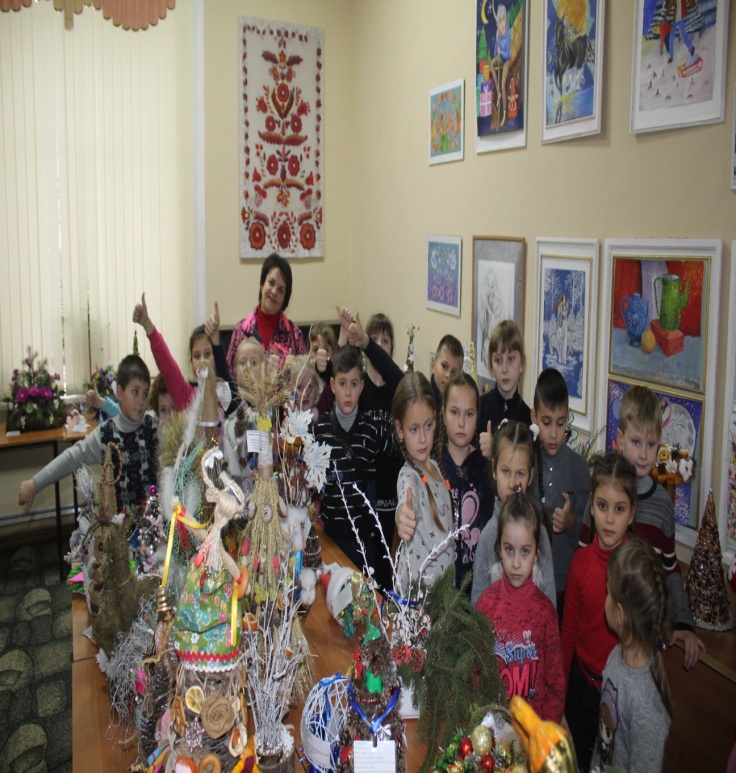 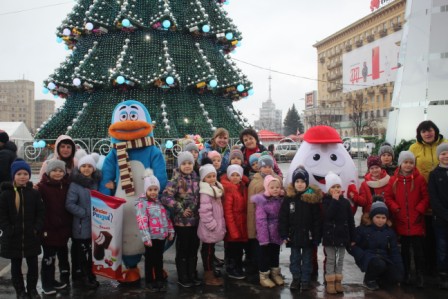 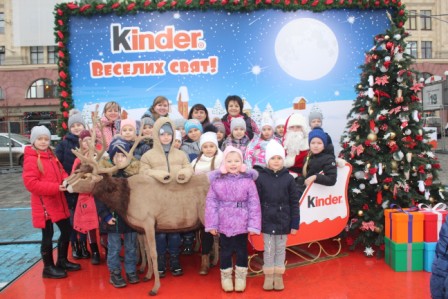 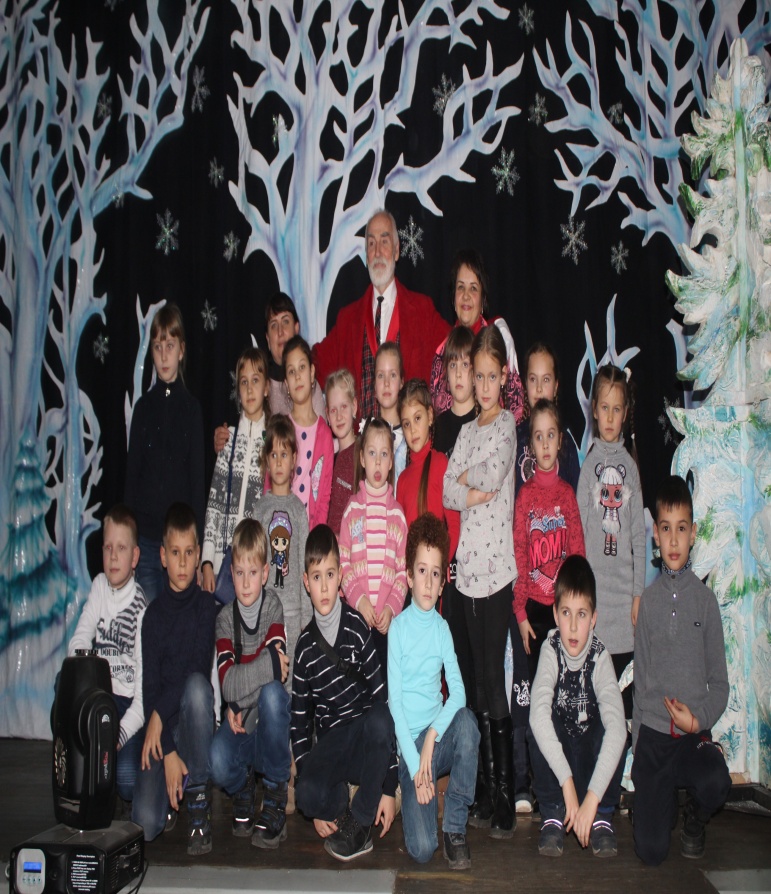 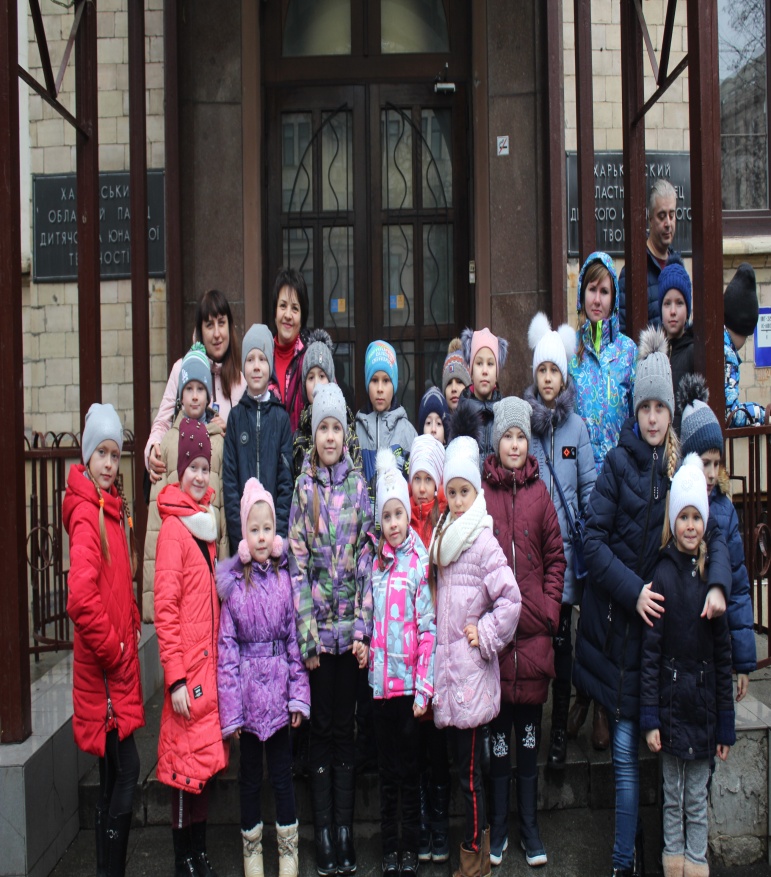 Основні досягнення вихованців та учнівської молоді 
 в 2019/2020 навчальному  році
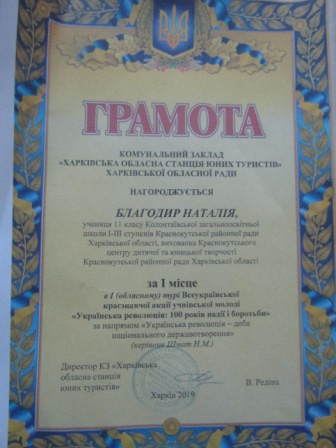 - Благодир Наталія, вихованка гуртка « Юний державотворець » Краснокутського ЦДЮТ, І (обласний )тур Всеукраїнської краєзнавчої акції учнівської молоді «Українська революція: 100 років надії і боротьби» - І місце.
- Лісняк Валерія, учениця Пархомівської загальноосвітньої школи І-ІІІ ступенів, обласний етап Всеукраїнвської експедиції учнівської молоді “Моя Батьківщина -Україна”- переможець.
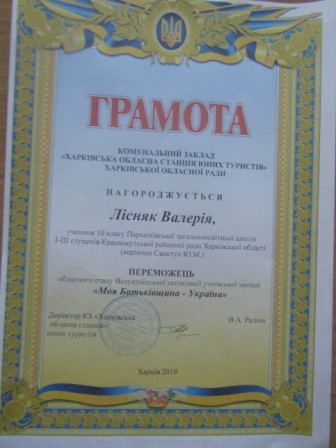 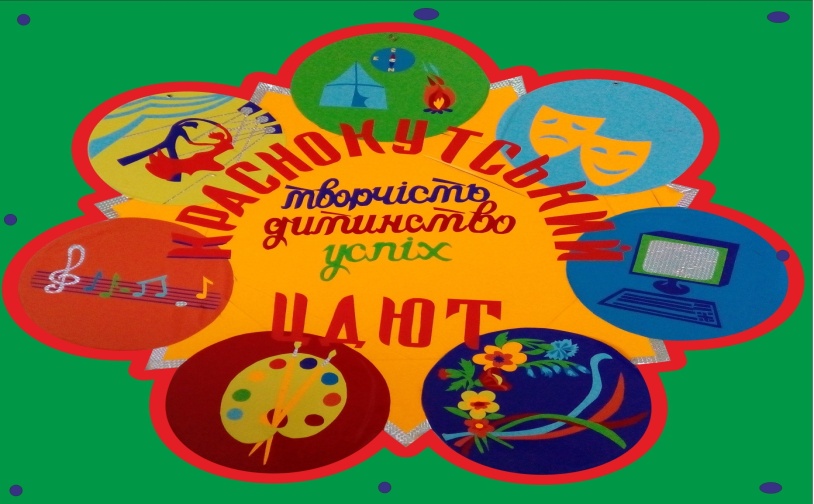 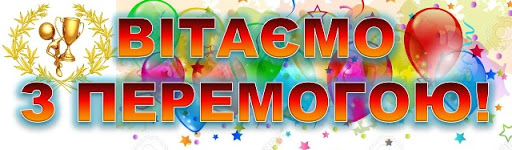 у Всеукраїнській природоохоронно-пропагандистській  акції «Грак — птах року 2019»
(наказ НЕНЦ від 20 грудня 2019 р. № 83 «Про підсумки проведення Всеукраїнської природоохоронно- пропагандистської акції«Грак — птах року 2019»» )
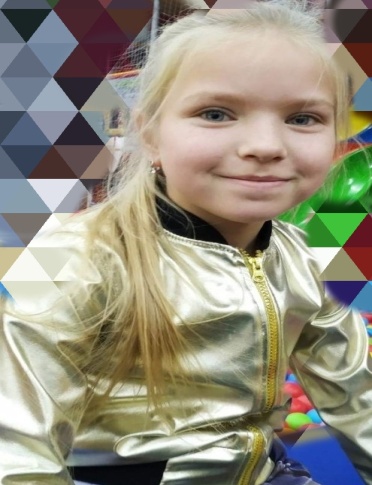 Каплоух Єлізавєту, вихованку гуртка «Юні охоронці природи» Краснокутського центру дитячої та юнацької творчості,  робота-аплікація «Грак»  - ІІ місце
Керівник гуртка Каплоух Н.О.
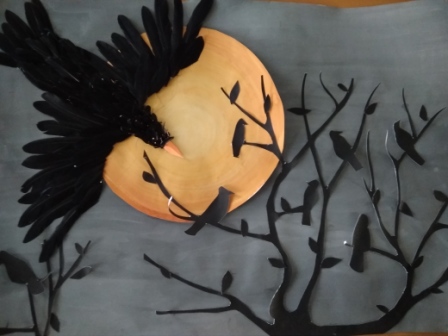 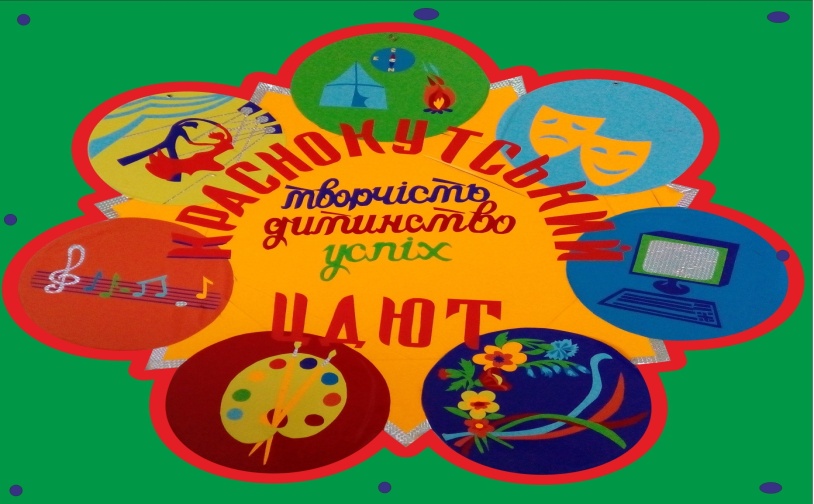 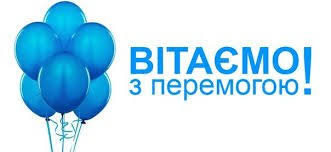 !!! у  обласному етапі   конкурсу  робіт  юних фотоаматорів 
«Моя Україно! »(заочного) (наказ КЗ «ХОПДЮТ»  від 23.10.2019 № 106 )

Ващенко Юлію,  вихованку  гуртка «Моя майбутня професія» Центру, 
 робота «Це моя Україна» - ІІ  місце; робота  «Краса рідних водойм» - III місце.
Вепрецьку Валентину, ученицю Пархомівської ЗОШ І-ІІІ ст. , 
  робота «Осіння кава» - I місце.
Бондуру Вікторію, ученицю Олексіївської ЗОШ І-ІІІ ст., 
  робота «Пільніше придивися до життя»-I місце; робота «Завтра буде новий день»-I місце.
!!! у  Всеукраїнському  конкурсі  робіт  юних фотоаматорів «Моя Україно!» (наказ УДЦПО від 24.12.2019 № 12-09  )
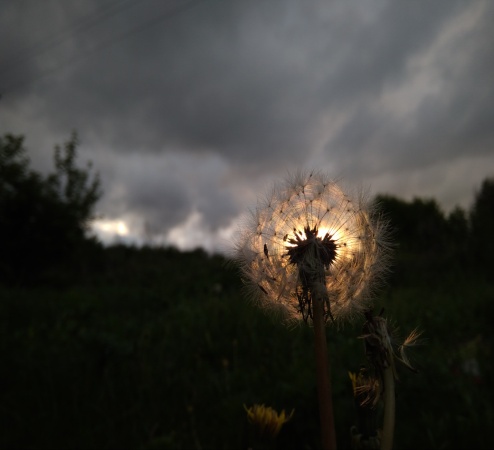 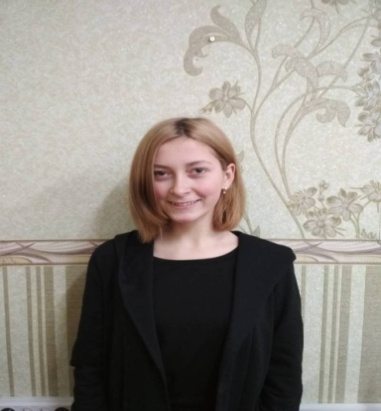 1. Бондуру Вікторію, ученицю Олексіївської ЗОШ І-ІІІ ст., робота «Завтра буде новий день» – I місце.

2. Вепрецьку Валентину, ученицю Пархомівської ЗОШ І-ІІІ ступенів, робота «Осіння кава» - IІ місце.
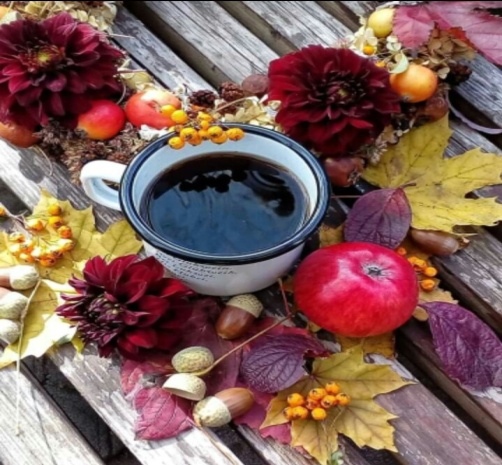 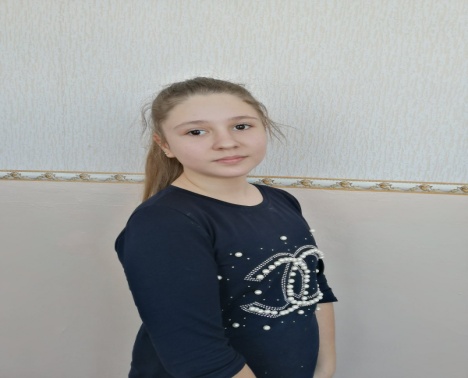 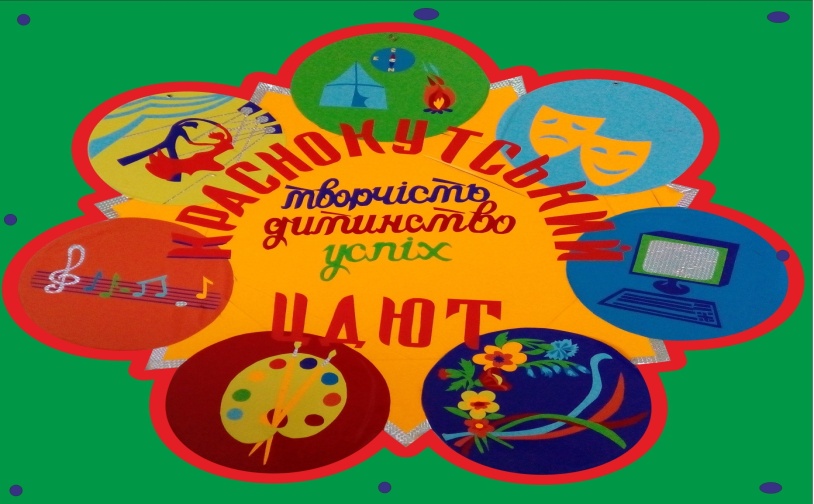 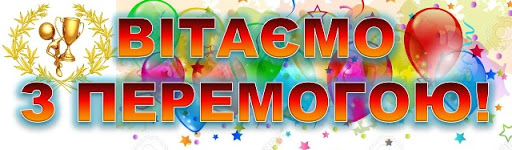 у обласній виставці юних природоохоронців «Зимовий вернісаж»
(наказ КЗ «ХОПДЮТ» від 14.01.2020  № 18 «Про підсумки проведення обласної виставки юних природоохоронців «Зимовий вернісаж»)
Вихованців гуртка «Юні знавці рослин» Краснокутського центру дитячої та юнацької творчості, робота «Новорічний настрій». Керівник гуртка  ЛУЧКА С.В. - ІІІ місце.
Тільну Поліну, ученицю 1 класу Олексіївської загальноосвітньої школиІ-ІІІ ступенів , робота «В очікуванні дива» - ІІІ місце
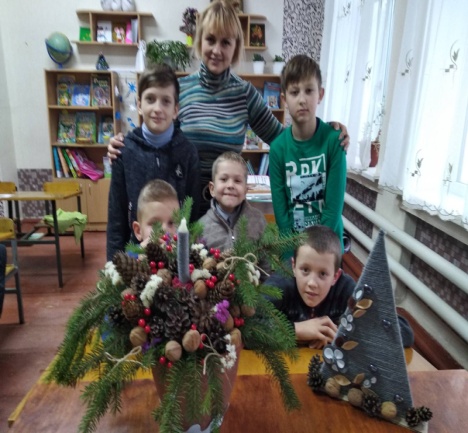 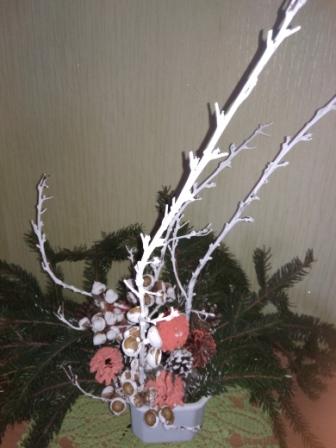 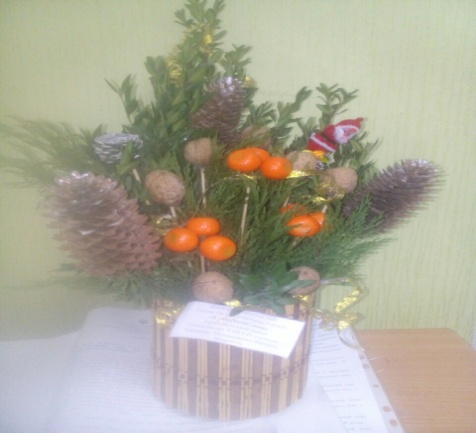 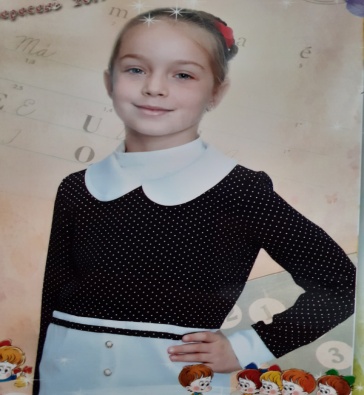 ДЯКУЄМО ЗА УВАГУ!